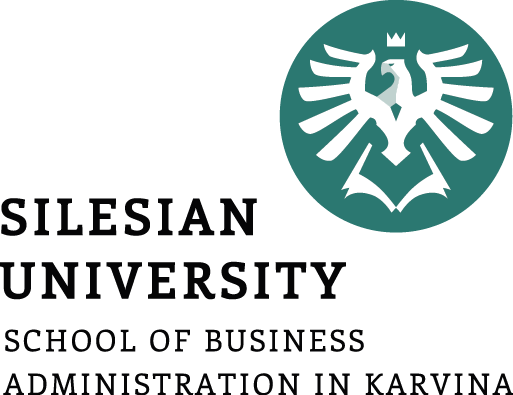 Cizojazyčná příprava AJ 1
Gaining experience – Internships abroad
Martina Chylková
Cizojazyčná příprava 1
Outline of the presentation
Internship
Ways of introduction
How are you?
Giving personal details
Giving dates
Internship
Reasons – gain experience, advantage in the job market, decide if this is the right career, gain confidence, enhance CV, live on your own, language, new people, learn about country, new culture

Search + arrangements

Documents – passport/ID, visa
Transport - tickets
Insurance – health service
Accommodation – in advance, bills, agreement – notice
Opening a bank account
Mobile phone
Ways of introduction
Meeting people for the first time

Formal/Informal?
	Formal	Let me introduce myself…
		May I introduce myself….
	Informal   My name’s ….. . I’m ……. .   Name.
 
Answers    Formal     How do you do?
	                  	
		Pleased to meet.
		Glad to meet you.
		Nice to meet you.
Ways of introduction
Formal/Informal?

	Formal	Let me introduce Mr Brown to you.
		May I introduce Mr Smith to you.

	Informal This is Peter.  This is Anna.
		Peter. Anna.
		Have you met Peter? 
		I don’t think you have met Anna.
Answers    	                  	
		Pleased to meet.
		Glad to meet you.
		Nice to meet you.
Ways of introduction
How are you?

How are you doing?
How are things with you?
How is life?
How are you keeping?  etc.


Answers
	Formal
I am very well, thank you.
	Less formal
I’m fine, thanks. / Fine, thanks.    And you?
(Not bad.      So so.      Still alive.)
Ways of introduction
My name’s full name .  (spelling)
I’m from the Czech Republic. I live in ….. .
I was born on 17 November 1999. I’m 20 years old./ I’ 20.
I’m a student. I study at Silesian University in Opava, School of Business Administration in Karvina. I study economics. My field of study is ….. .
I’m a part-time student.
I’m an intern.
Telephone number
Postal address 
Email address      @ at
Twitter account name
Giving dates
We write          12 January 2020/ January 12 2020

We read            the twelfth of January twenty twenty
	              January the twelfth two thousand and twenty

1900
1905
1910
2000
2008
2010
Prepositions   on 12 January 2020
		in May, in 2020
Conclusion
Internship
Erasmus+ programme
Projects
Meeting students from partner universities
Studying subjects in English
Travelling